WBS 476.02.03.04.01 – 30 Straight Section Reconfiguration
g-2 Accelerator – 30 Straight Section Reconfiguration
D. Still
Fermilab
Muon g-2 IDR, June 5-7
WBS Structure
476.02.03.04.01	 D30 Straight Section Reconfiguration
Scope: To provide a preliminary and final plan and schedule to implement and coordinate the necessary work to reconfigure the 30 straight section tunnel and service building in order to accept the newly built M3 and M4  beam lines into the Delivery Rings.  

Deliverables: A reconfigured 30 straight section tunnel and service building.
2
D. Still - Muon Campus Schedule
Risks
There are 2 main risks:
This is an intersecting area of many beam lines across multiple projects and AIP’s that interdepend on each other.  There are risks for conflicts in planning in the preliminary and final design phases.  Additionally, there are risks to schedule and manpower during the implementation phase.  

Mitigation:
Mitigation of the this risk is good detailed planning in the preliminary and final design phase and good coordination and scheduling during the implementation phase.

2) The design for the Mu2e in tunnel shielding can have great bearing on the plan for reconfiguring the 30 straight section.  Demands for shielding can change plans for reconfigurations.

Mitigation:
Mitigation of the this risk is track and understand the Mu2e shielding design and plan accordingly for the 30 straight section reconfiguration
3
D. Still - Muon Campus Schedule
Muon Campus Overview
This the area that will be involved in the reconfiguration.
It is defined as the 30 straight section.  (AP30 Service Building)
4
D. Still - Muon Campus Schedule
Current 30 Tunnel Section Layout
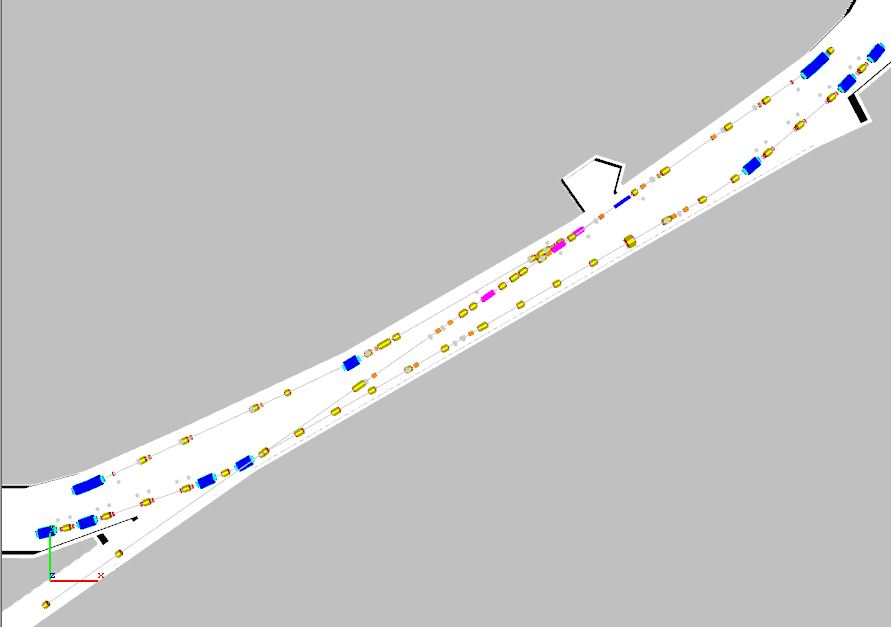 Overview of what needs to be reconfigured
Obsoleted AP3 Line
Obsoleted Accumulator
Remove the AP3 Line.
Store magnets in the tunnel 
reuse.
Current Debuncher  - Future Delivery Ring
5
D. Still - Muon Campus Schedule
Remove the AP3 Line
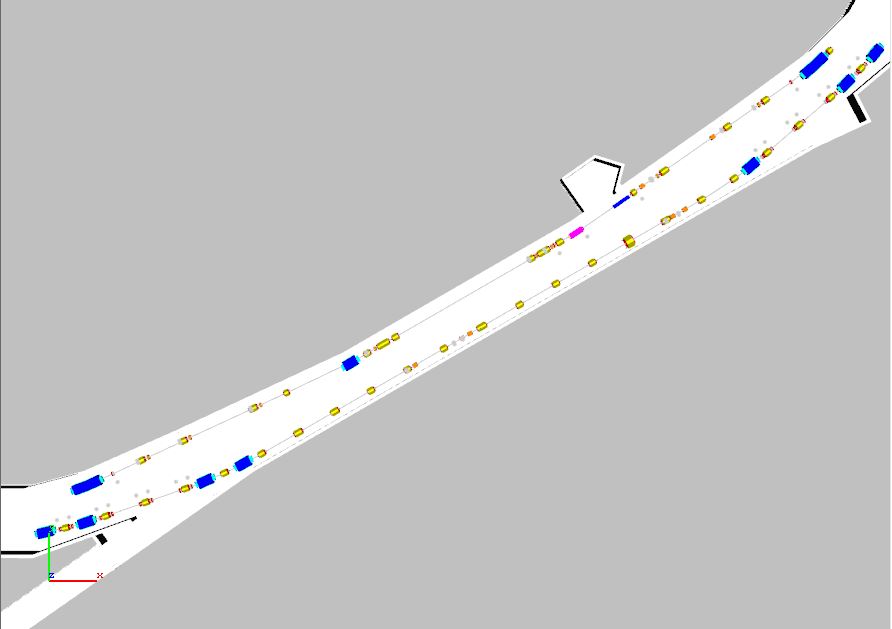 Remove the Accumulator components 
in the 30 straight section.
Note:  Most AP3 Line components will be reused in the M2,M3,M4 and M5 beam lines.

Elements will need to be stored in the tunnel and categorized.
6
D. Still - Muon Campus Schedule
Prepare Room for M3 and M4 Installation
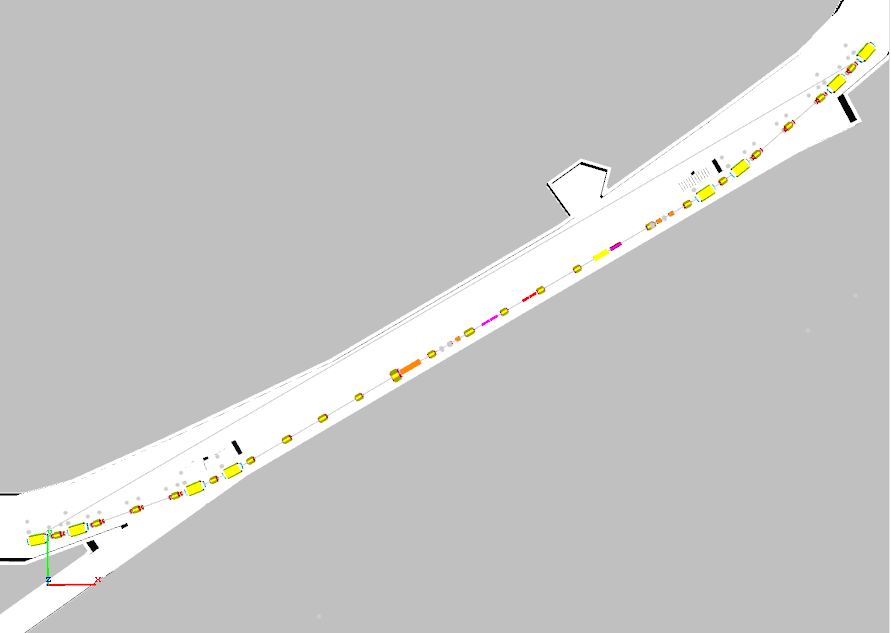 Remove and store all DR components
from D3Q11 to D3Q2.
Note:  Most Accumulator magnet components  will be reused in the M2, M3, M4 and M5 beam lines and stored in the tunnel until installed.

Collider equipment 10 stochastic cooling tanks will be removed from the  tunnel.
7
D. Still - Muon Campus Schedule
Remove the DR M3 Side
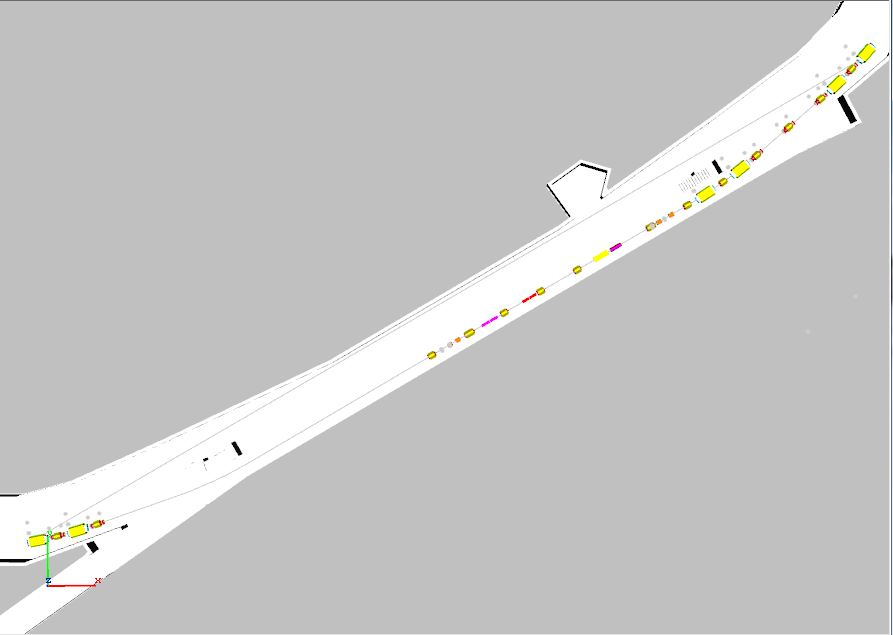 Remove and store all DR components
from D2Q4 to D2Q11.
Note: Collider equipment 
8 stochastic cooling tanks and DRF3 will be removed from tunnel.
8
D. Still - Muon Campus Schedule
Remove DR on M4 Side
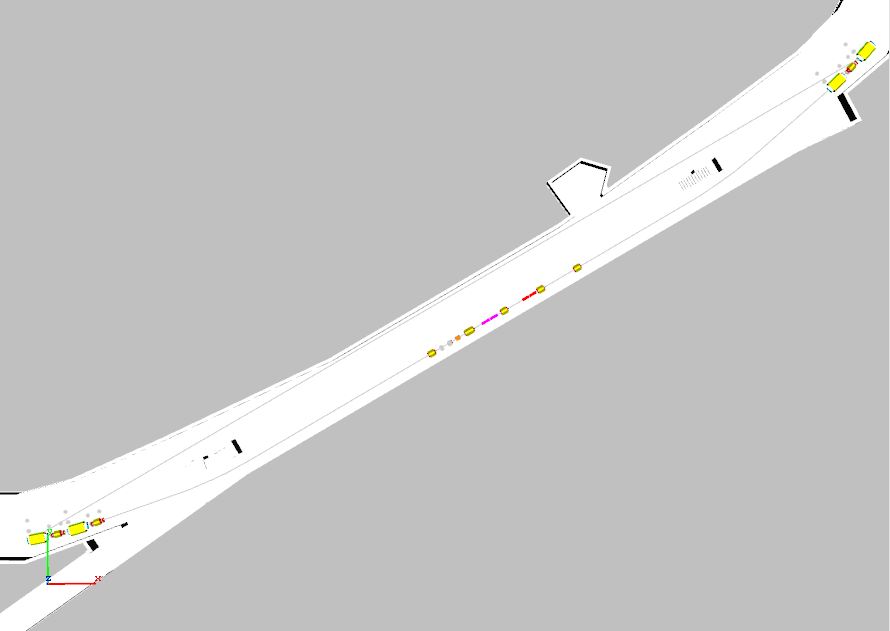 Install the DR Injection devices and the M3 Beam Line
9
D. Still - Muon Campus Schedule
Install the M4 Beam Line
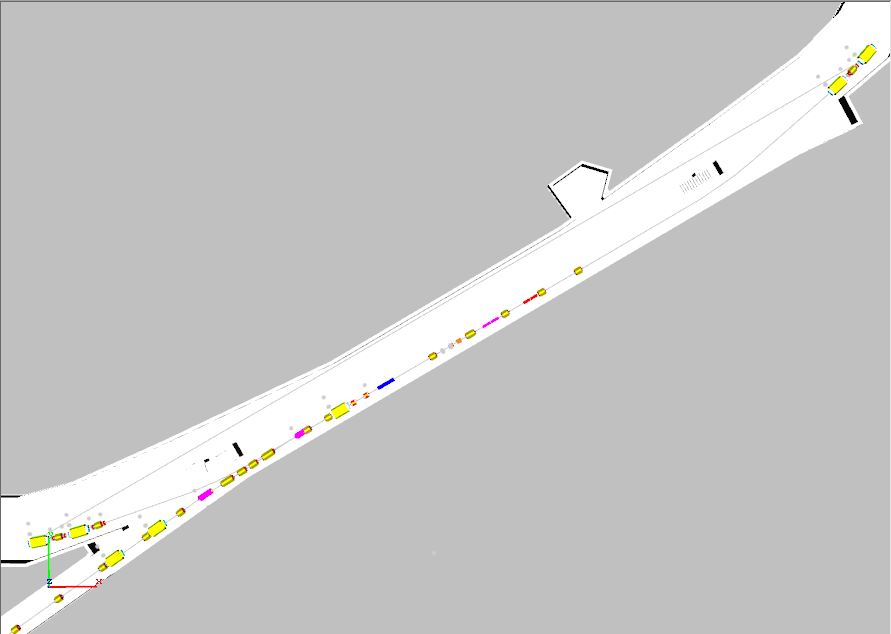 Install the DR extraction devices and the M4 Beam Line
10
D. Still - Muon Campus Schedule
Install M4 Beam Line + DR Extraction Components
Reinstall the DR from D3Q11 to D3Q3
And  D2Q4 to D2Q11
11
D. Still - Muon Campus Schedule
Completed Reconfiguration of 30 Straight Section
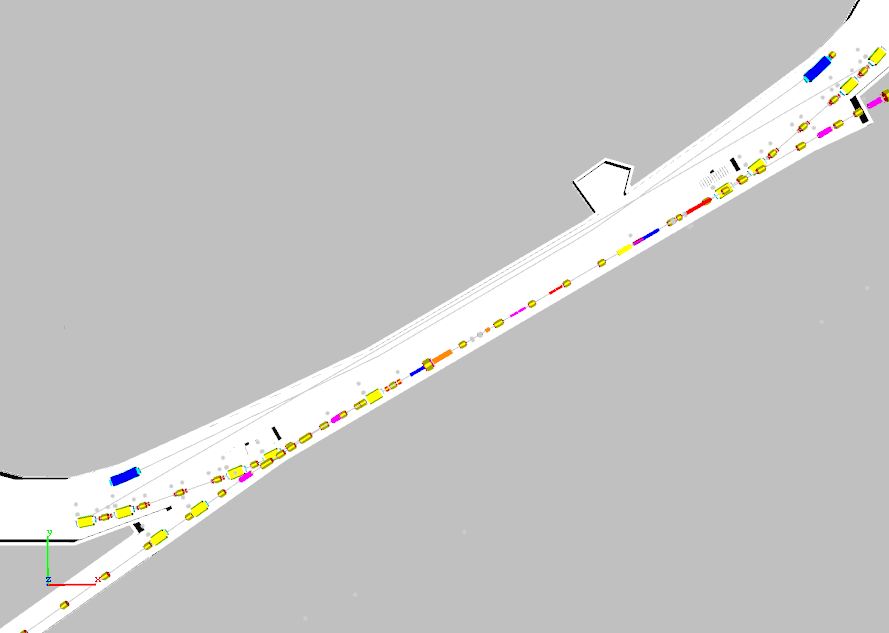 New M4 
Beam Line
New Extraction Devices
New Injection Devices
Delivery Ring
New M3 Beam Line
12
D. Still - Muon Campus Schedule
30 Straight Section Reconfigured
M4 Beam Line
Delivery Ring
M3 Beam Line
13
D. Still - Muon Campus Schedule
30 Straight Section Tunnel
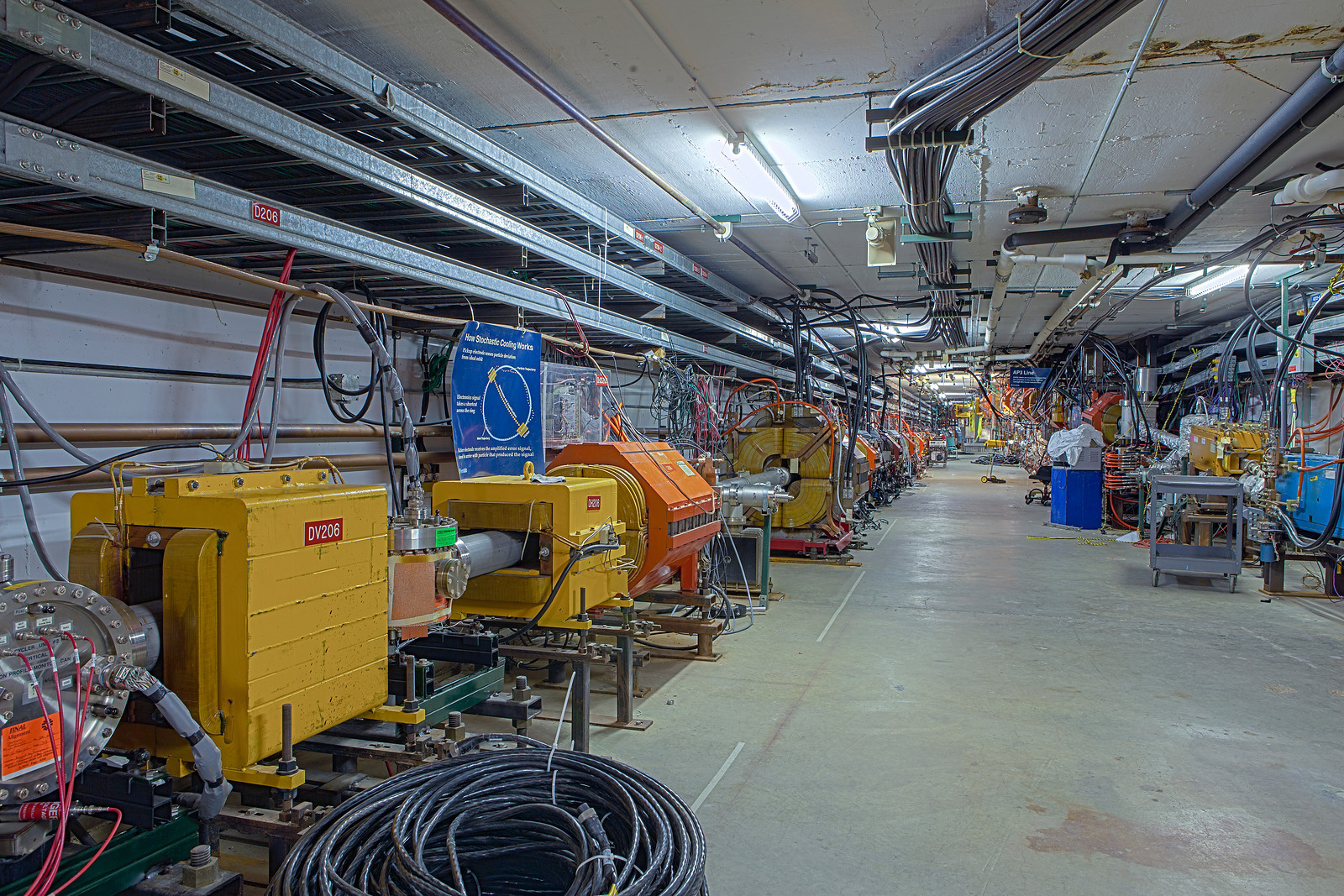 All ceiling components 
Move or removed
Cable tray moves
AP3 Line and Accumulator
Removed
M4 Line Installed
AP3 Line
Accumulator
M4 Side of 
Delivery Ring
14
D. Still - Muon Campus Schedule
The Reality of Reconfiguring
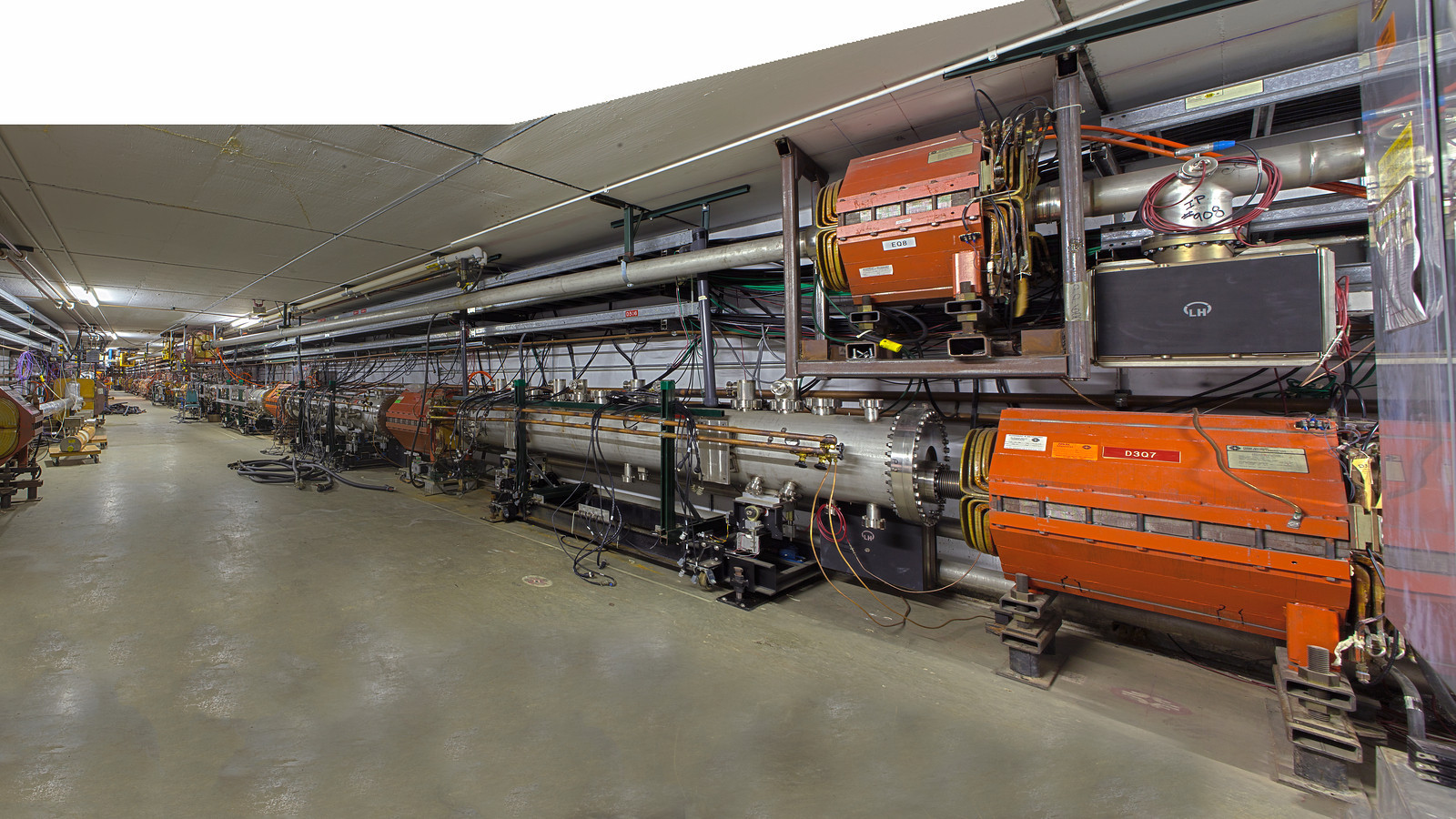 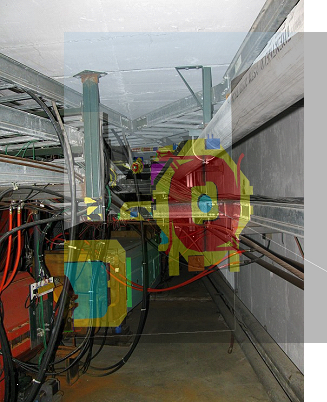 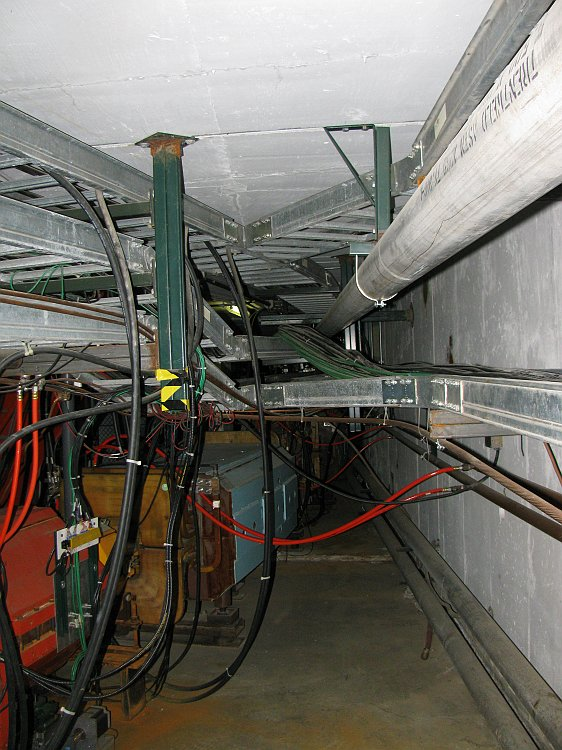 AP3 Line
AP3 Line
Debuncher
M3 Line
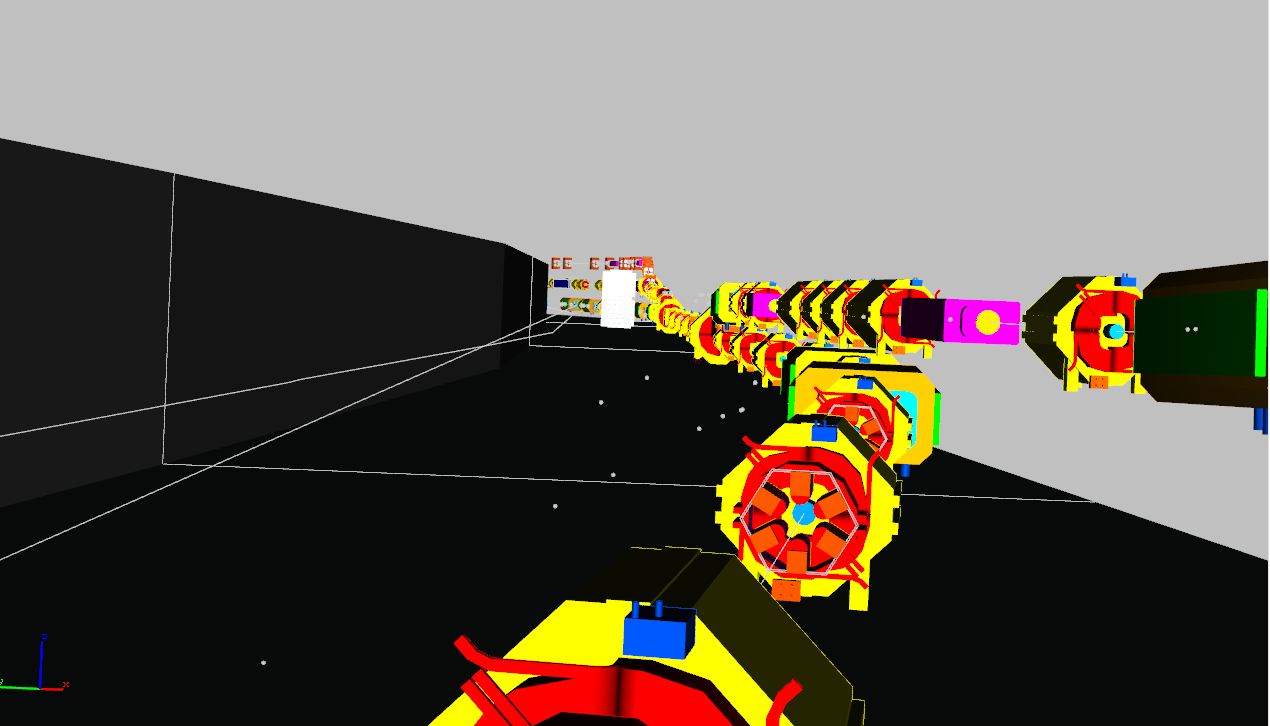 Debuncher
There are many interferences, obstacles and infrastructure that need to move to prepare for the installation of the M3 and M4 beam lines.
Most or all of these components will need to move: 
cable tray     &    cables
cable penetrations (reassigned not moved)
tunnel lighting
DR buss work 
LCW headers 
Collider Equipment
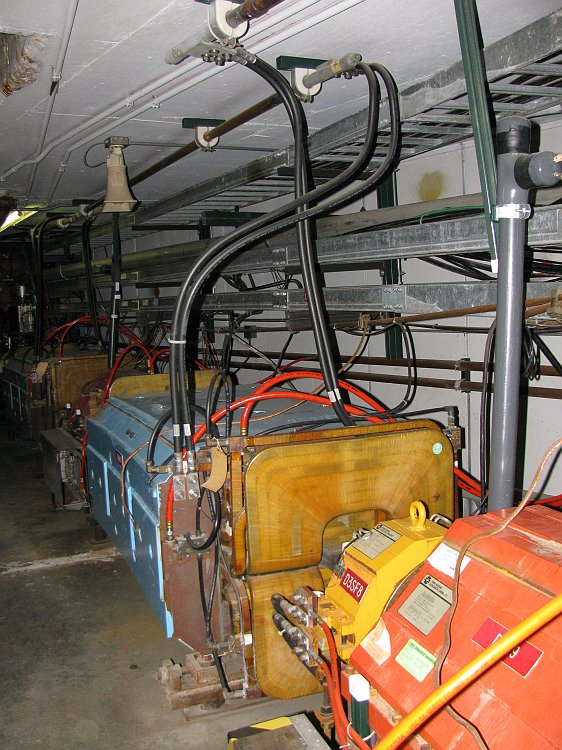 15
D. Still - Muon Campus Schedule
Mu2e must transfer magnets to M4
16
D. Still - Muon Campus Schedule
M4 Tunnel GPP
Coordinate Tunnel
Opening
M4 Diagnostic Absorber get installed
During tunnel GPP but need steel ready before hand
17
D. Still - Muon Campus Schedule
Cable Trays and Cables
The design and relocation of the cable trays is the one of the most challenging items.

All the cable tray must be relocated for 2 reasons:
M3 and M4 beam lines interfere with current location.
Mu2e is designing in-tunnel shielding to mitigate skyshine.
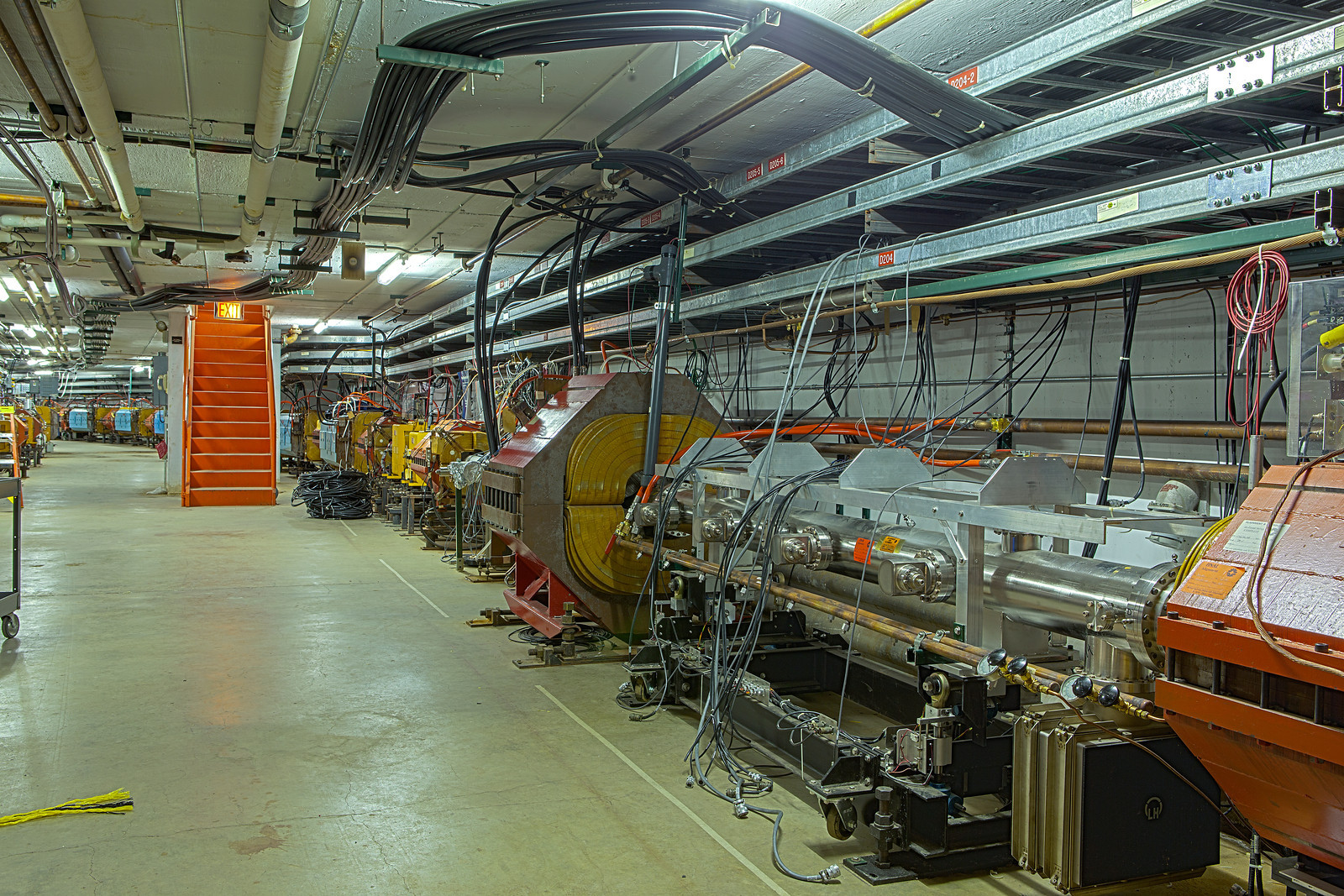 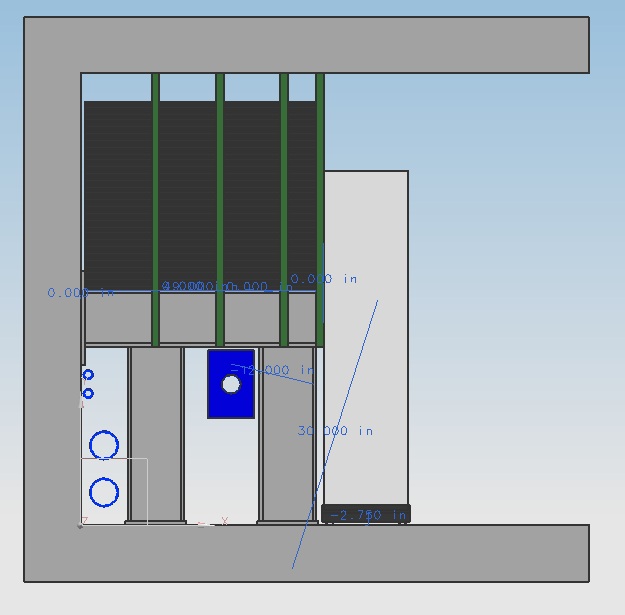 All the cables in the tray must be evaluated as to whether to be extended, removed and pull new or removed completely.  

Cable penetrations cannot be occluded by shielding.
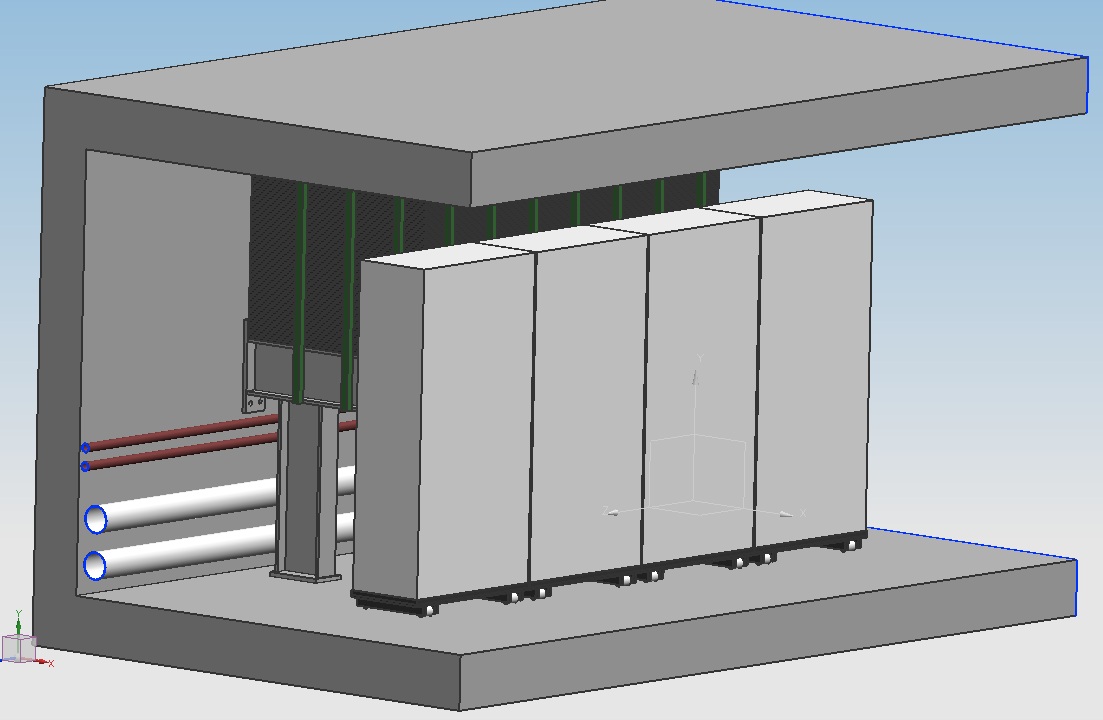 (C. Crowley - Mu2e In-Tunnel Shielding Concept to mitigate skyshine  – May 2013 )
18
D. Still - Muon Campus Schedule
Mu2e In Tunnel shielding
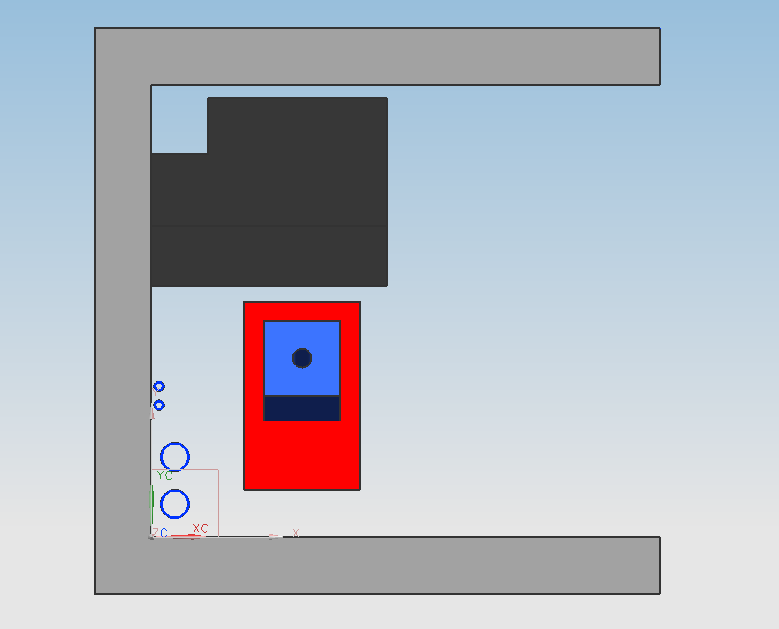 19
D. Still - Muon Campus Schedule
Current Cable Tray Design
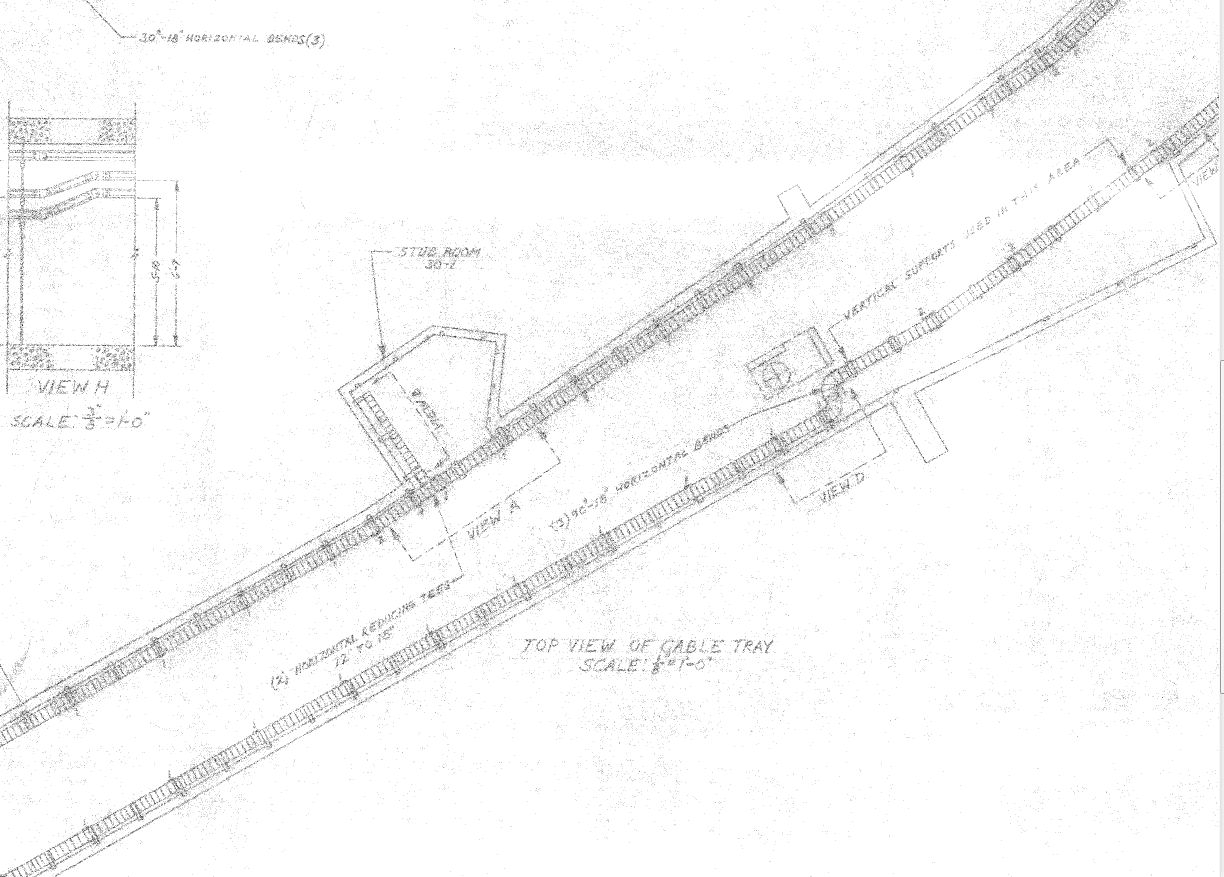 All 3 accumulator cable trays will need to be cleaned out to make room for cables servicing M3 and M4 line devices.  Additional accumulator side trays may be needed.

Delivery Ring cable trays will move to tunnel center 3 wide to allow for height of fork lift for tunnel shielding.
Current Cable tray Configuration
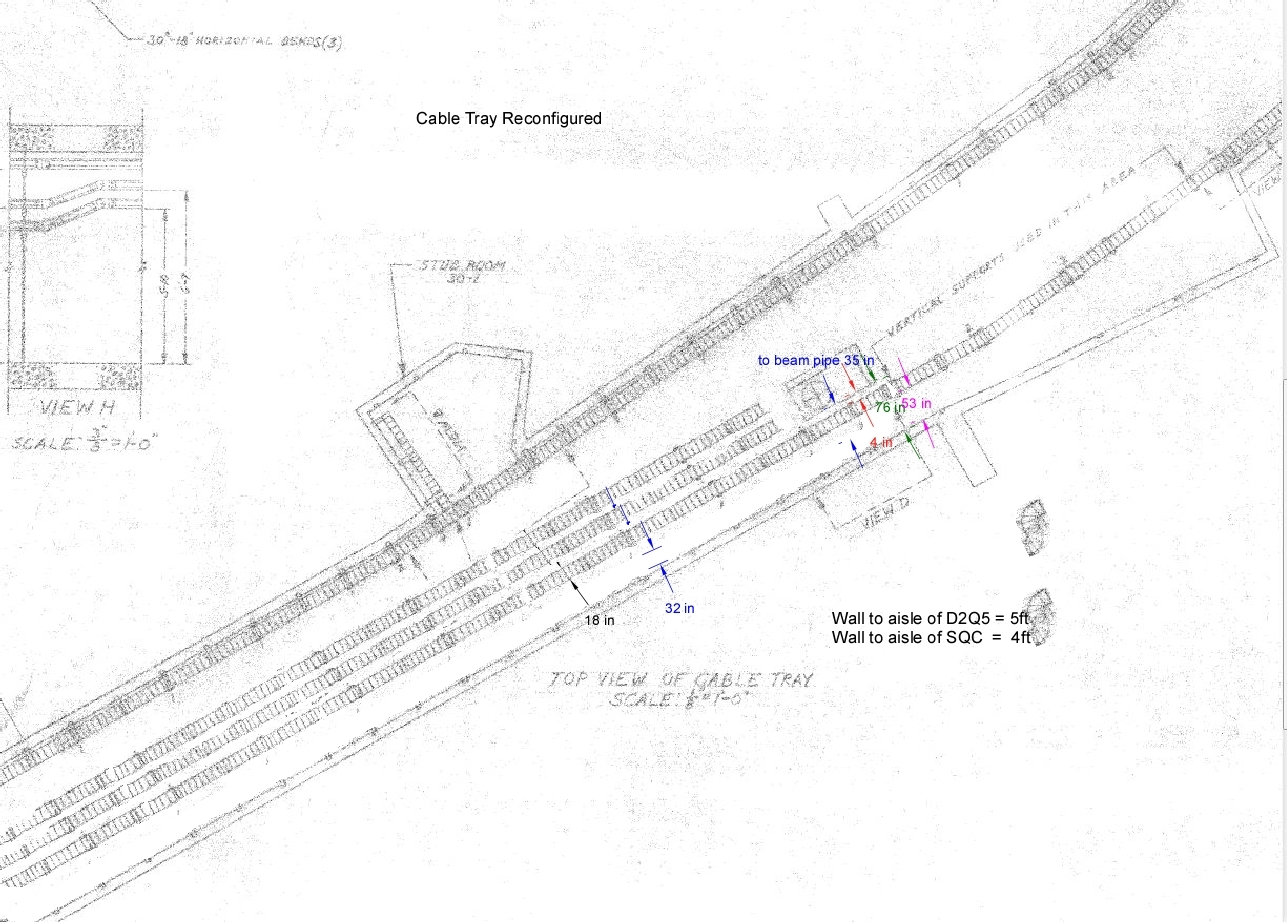 20
Conceptual Design of  Cable Tray
D. Still - Muon Campus Schedule
M3 Side Cable Tray Reconfigure
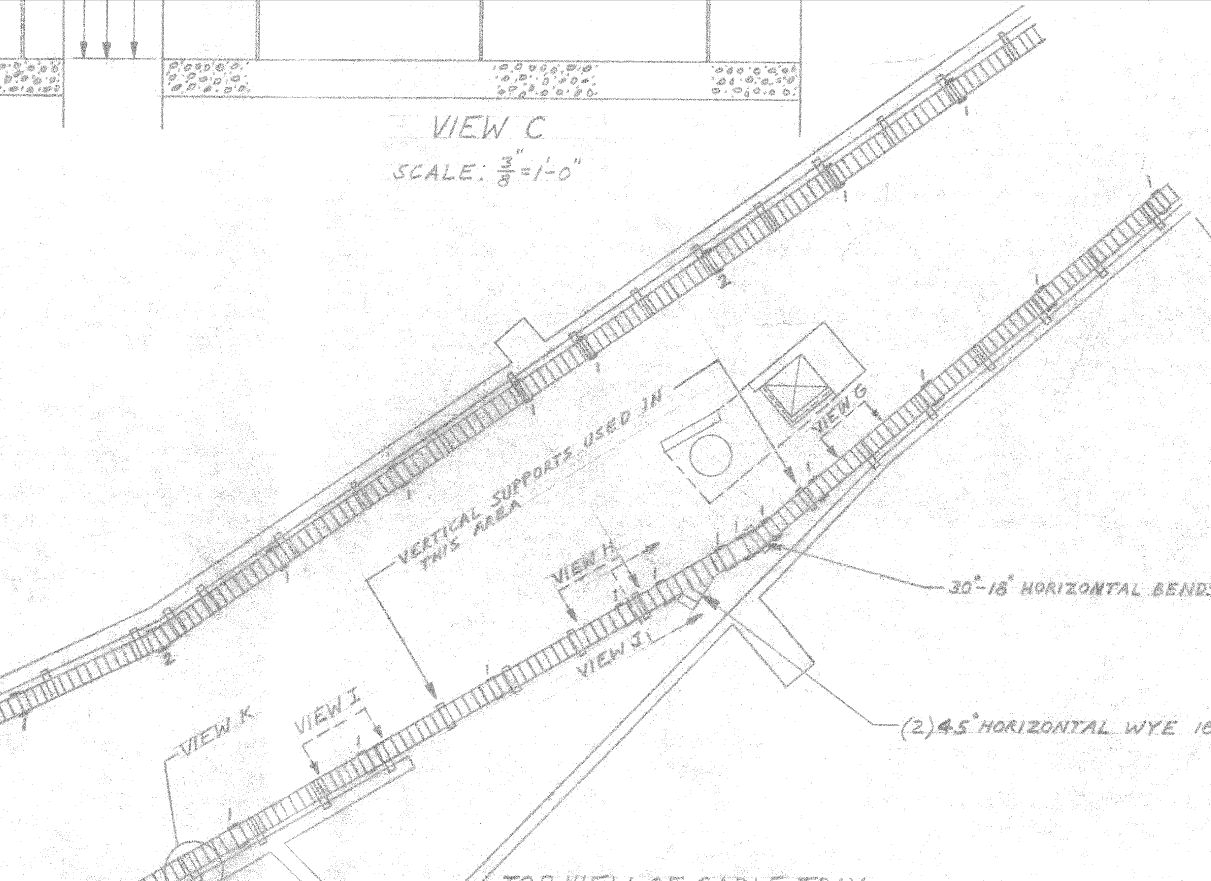 Proposed Tray Reconfiguration
Current Tray Configuration
21
D. Still - Muon Campus Schedule
Interfaces with Beamline AIPs
(AIP=Accelerator Improvement Project)
Mu2e
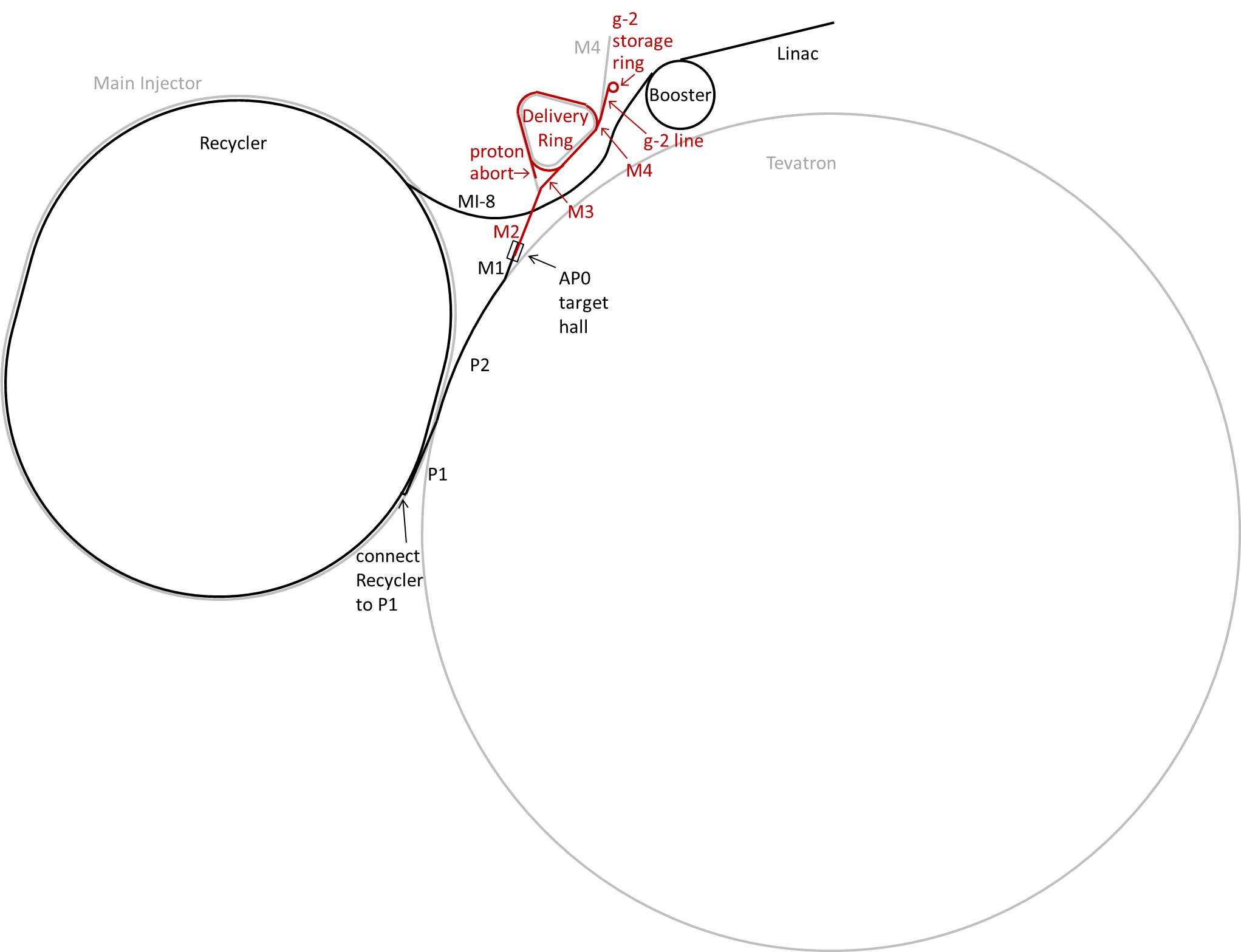 Delivery Ring     AIP
D10
D50
M5
D30
g-2 is responsible for the D30 Straight Section reconfiguration and extraction from the Delivery Ring (different devices used for g-2 and Mu2e)
The Delivery Ring AIP is responsible for Delivery Ring injection devices  (common)
Recycler RF AIP
g-2
Beam Transport AIP
22
D. Still - Muon Campus Schedule
List of Mu2e and AIP Milestones that Coordinate Activities
Mu2e
Ready to Install In tunnel shielding
In tunnel Shielding complete

Ready to remove magnets from Acc. to M4
Magnet move from Acc. to M4 complete

Ready to install Mu2e Extraction Device
Mu2e Extraction device installation complete

AIP
Ready to Install injection devices 
Injection Devices Installation Complete

GPP
Ready to install M4 Diagnostic Absorber
M4 Diag Absorber installation Complete
D. Still - Muon Campus Schedule
23
Milestones – 476.2 Accelerator
*L2 milestones held jointly by FPD and PPD Head, L4 PM, L5 Level II Managers
Frequency of L4/L5 Milestones by Fiscal Year
Many important L4/L5 milestones currently fall in the final fiscal year
D. Still - Muon Campus Schedule
24
Interfaces between Muon Campus Projects
Interface milestones are the basis for communicating schedule impacts between the AIP’s, GPP’s, g-2 and Mu2e










Each AIP has a Requirements document
Signed by AIP manager, g-2 and Mu2e Project Managers, MC Program Coordinator, and lab management
25
D. Still - Muon Campus Schedule
Muon g-2 Accelerator Schedule
Forecast
KPPs Satisfied
CD-0
CD-1
CD-2/3a
CD-3
CD-4
Conceptual Design
Prelim Design  
Final Design Ctrls, D30 Straight
MC-1 cryo room controls available
D30 straight ready for new installation
End of circulating beam studies
Beam Transport complete
Ctrls     to MC-1
Final focus
D30 Straight Section reconfiguration
Final Design
AP2/AP3 disassembly
M2/M3 installation
M2/M3 magnet, power supply work
DR extraction
Beamline enclosure BO
Recycler RF complete
Delivery Ring complete
M4/M5 magnet, power supply work
M4/M5 installation
Instrumentation
Target Station
Safety system
26
D. Still - Muon Campus Schedule
Mu2e Schedule
CD-3
CD-3a
CD-2/3b
CD-1
CD-4
Superconductor R&D
Engineering Design of Solenoids
KPPs satisfied
Fabricate and  QA Superconductor
Solenoid Fabrication and QA
Site work/Detector Hall Construction
Detector Hall Design
Solenoid Infrastructure
Solenoid Installation
Install Detector
Field Mapping
Detector Construction
Accelerator and Beamline
Common Projects
g-2 Commissioning/Running
FY13            FY14          FY15             FY16            FY17            FY18            FY19             FY20
D. Still - Muon Campus Schedule
27
CD-3
CD-3a
CD-2/3b
CD-1
CD-4
Forecast
KPPs Satisfied
CD-1
CD-2/3a
CD-3
Conceptual Design
Superconductor R&D
Prelim Design  
Final Design Ctrls, D30 Straight
Engineering Design of Solenoids
MC-1 cryo room controls available
D30 straight ready for new installation
End of circulating beam studies
Beam Transport complete
KPPs satisfied
Fabricate and  QA Superconductor
Ctrls     to MC-1
Final focus
D30 Straight Section reconfiguration
Final Design
Solenoid Fabrication and QA
AP2/AP3 disassembly
M2/M3 installation
Site work/Detector Hall Construction
Detector Hall Design
28
M2/M3 magnet, power supply work
Solenoid Infrastructure
Solenoid Installation
Install Detector
Field Mapping
DR extraction
Detector Construction
Beamline enclosure BO
Recycler RF complete
Delivery Ring complete
M4/M5 magnet, power supply work
M4/M5 installation
Accelerator and Beamline
Instrumentation
Common Projects
g-2 Commissioning/Running
Target Station
Safety system
FY13            FY14          FY15             FY16            FY17            FY18            FY19             FY20
D. Still - Muon Campus Schedule
28
List of g-2 Milestone
D. Still - Muon Campus Schedule
29
D30 SS Schedule
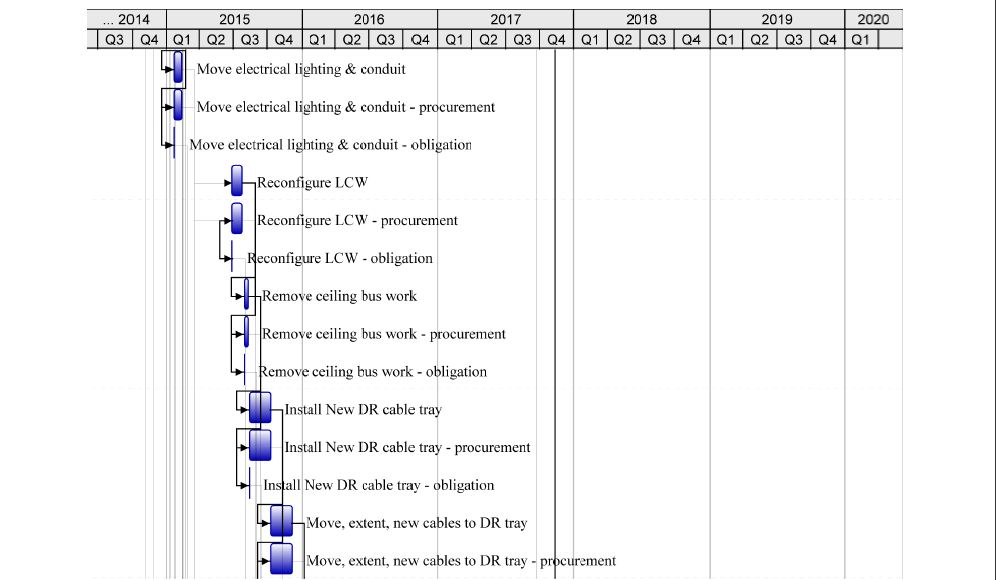 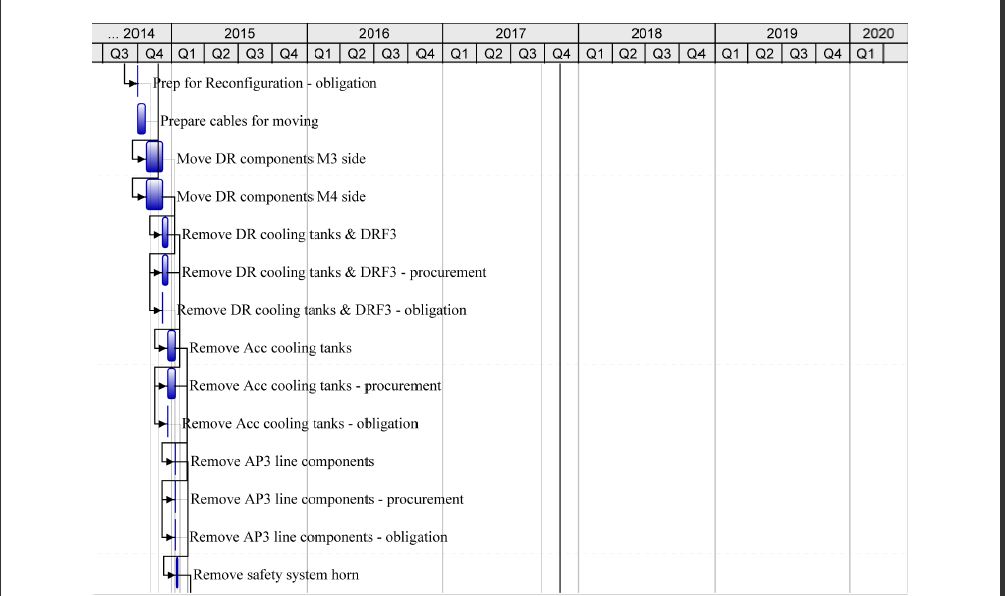 D. Still - Muon Campus Schedule
30
D30 SS Schedule (2)
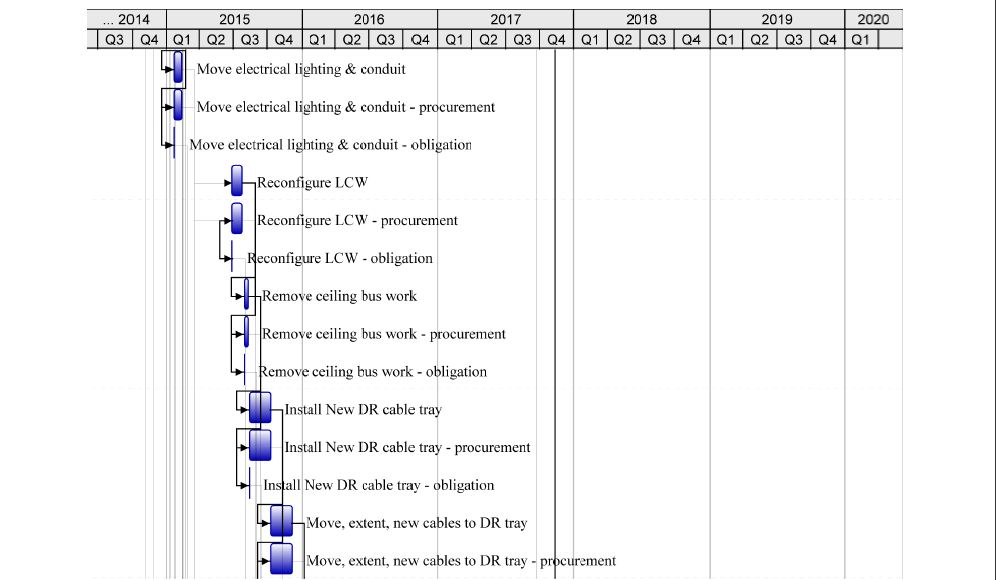 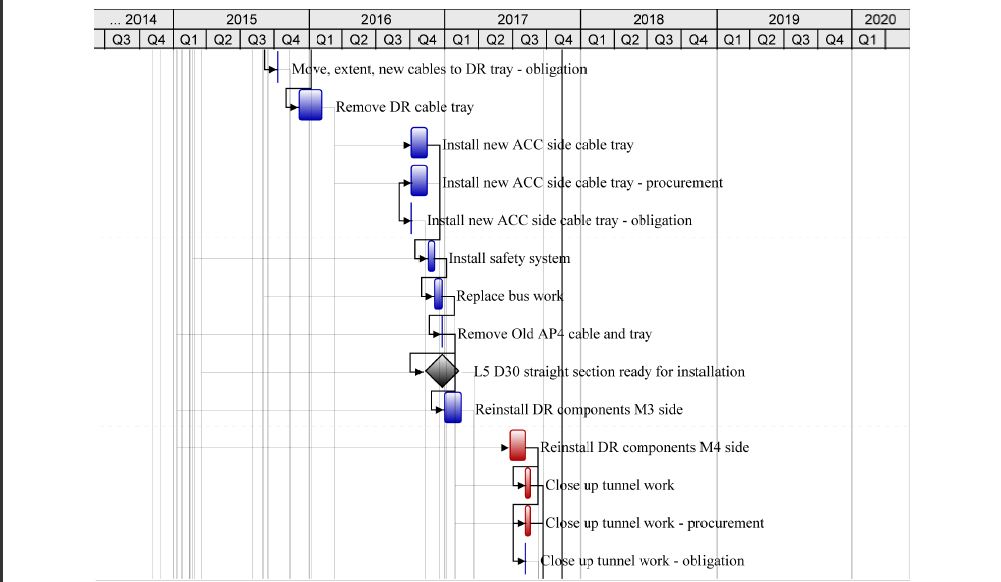 D. Still - Muon Campus Schedule
31
D30 SS schedule (3)
D. Still - Muon Campus Schedule
32